METAIS ALCALINOS
As propriedades químicas e físicas desses elementos estão intimamente ligadas com sua estrutura eletrônica e tamanho.
Excelentes condutores de eletricidade, são moles e altamente reativos.

Na camada eletrônica mais externa um elétron fracamente ligado ao núcleo.
Formam compostos univalentes, iônicos e incolores.
Lítio difere dos demais do grupo, como todos os primeiros elementos de cada grupo da tabela periódica.
Sódio e potássio , seus compostos são muito utilizados.
Ocorrência e abundância
Obtido à partir dos à partir de minerais dos grupos dos silicatos
Espodumênio   LiAL(SiO3)2(FOH)2   
Sódio e potássio são obtidos na forma de NaCl, MgCl2 e KCl.(salgema )
     A principal fonte de sódio é a salgema.
     Encontrados também na água do mar
     Outros sais importantes são Na2CO3.NaHCO3.2H2O conhecido como trona, NaNO3 (salitre do Chile ), Na2SO4 (mirabilita )
Silvinita
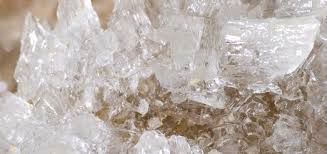 Silvita.
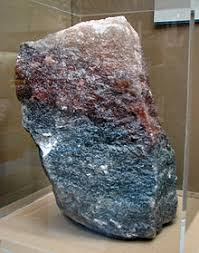 O potássio ocorre em depósitos de KCl (silvita ou silvina )  e depósitos de KCl e NaCl (silvinita ).
Sais solúveis de potássio são denominados de 
potassa
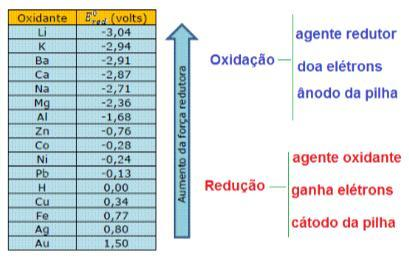 Obtenção dos metais
Metais desse grupo estão entre os mais reativos, sendo assim não são encontrados livres.
Os compostos são estáveis ao calor.
Os metais deste grupo ocupam o topo da tabela eletromotriz ou  eletroquímica .
Reagem com água, tornando impossível o deslocamento de um dos elementos por outro situado acima na série eletroquímica, em meio aquoso.
Método eletrolítico
Cloretos dos metais alcalinos fundidos são os mais utilizados na preparação dos MA puros .
O sódio metálico é preparado industrialmente pela eletrólise do cloreto de sódio fundido pelo processo Downs .( 
O cloreto de sódio puro tem ponto de fusão 804OC , mas uma mistura de cloreto de sódio e cloreto de cálcio abaixa a temperatura de fusão para 600OC .
Pequena quantidade de cálcio que se forma não se mistura com o sódio.
Vantagem de trabalhar com a mistura eutética (NaCl/CaCl2)
1 ) diminui o ponto de fusão, gasto menor de combustível.
  2 ) com a diminuição da temperatura de operação , a pressão de vapor do sódio é menor , o que diminui o risco de explosão do sódio em contato com o ar.
  3 ) o metal sódio não se dissolve no material fundido, assim evita-se o risco de curto dentro da célula eletrolítica .
4 ) temperatura mais baixa aumenta a vida útil do revestimento da cuba.
5 ) a solubilidade do sódio no cálcio diminui com abaixamento de temperatura o que também faz com que o cálcio formado se deposite no fundo da cuba
Célula de Downs
Recipiente cilíndrico de aço, medindo 2,5 m de altura e 1,5 m de diâmetro, revestido de tijolos refratários. O ânodo é um bastão de grafite rodeado por um cátodo de aço fundido que se encontra no centro do cilindro.
Uma tela de metal separa os dois eletrodos, impedindo que o sódio formado se combine com o cloro.
O sódio formado sobre nada, menos denso que o eletrólito
O sódio bruto é filtrado entre 105OC e  110OC .
O sódio 99% é vazado em carro tanque em atmosfera de nitrogênio.
O sódio pode também ser estocado sob querosene.
O sódio é um metal branco prateado, muito reativo . Reage violentamente com água
Quando o gerador  de corrente contínua é ligado, o ânions Cl- , que se encontram em liberdade são atraídos pelo polo positivo (ânodo). Lá chegando, perderão elétrons (oxidação ) e se descarregarão. Os cátions Na+ 
   livres, são atraídos pelo polo negativo (cátodo ) . Lá chegando, ganharão elétrons (redução ) e se descarregarão .
equações
No ânodo, polo positivo (oxidação ).
2Cll-           Cl2( g) +  2e-  
No cátodo, polo negativo ( redução ) .
2Na+l + 2e-            2Nas

Global              2Cl-l+ 2Nal+            2Nas + Cl2 ( g )
no caso de uma eletrólise não ígnea temos como produto hidróxido de sódio puro em solução a 50%
Célula semelhante pode ser usada na obtenção do potássio. O KCl fundido é eletrolisado . A célula opera a temperaturas mais elevadas devido ao KCl provocando uma vaporização do potássio .  Como o sódio é um redutor mais forte que o potássio , o método moderno consiste na redução do KCl fundido com vapor de sódio a 8500C em uma torre de fracionamento .
O potássio é obtido com 99,5% de pureza .

Na + KCl             NaCl + K
O Rb e Cs são obtidos reduzindo seus cloretos com Cálcio a 7500C a pressão reduzida .
Outros métodos de preparação dos metais alcalinos
Podem também ser preparados pela redução dos seus hidróxidos, óxidos, sulfetos e carbonatos por um metal menos eletropositivo como o cálcio, alumínio e ou magnésio a temperaturas moderadamente elevadas. O Na2O é reduzido a sódio metálico pelo magnésio metálico a uma temperatura acima do ponto de ebulição do sódio e abaixo do ponto de ebulição do magnésio metálico.
O sódio metálico sai na forma de vapor e é condensado ( sólido ) em atmosfera inerte 
Na2O(s) + Mg (s)                  2Na (g) + MgO (s).

São utilizados Ca, Al e Mg como redutores (o metal alcalino formado é mais volátil que o metal redutor.
Estrutura Eletrônica
1 elétron na camada mais externa
Elétron de valência bastante afastado do núcleo
Fracamente ligado pelo núcleo
Removido com facilidade
Tamanho dos átomos e íons
Os átomos são os maiores nos seus respectivos períodos.

Quando o elétron de valência é retirado formando o íon positivo, o tamanho diminui consideravelmente devido a dois fatores.
A ) camada eletrônica mais externa foi removida .
B ) com a remoção do elétron a carga nuclear passa a ser maior que a soma dos elétrons remanescentes  e que causa maior retração dos elétrons , o que causa maior diminuição do raio .
Densidade
Apresentam densidade baixa.
Não é comum aos metais possuirem densidade baixa.
Maioria dos metais de transição apresentam densidade na ordem de 5g/cm3 .
Fe = 7,9g/cm3
Energia de ionização
As primeiras energias de ionização deste grupo são as menores que qualquer outro elemento da tabela periódica.
Diminuem ao descer os elementos do grupo.
Energia de ionização
Eletronegatividade e tipos de ligação
Valores relativamente pequenos.
Menores que qualquer outro elemento.
Quando reagem para formarem compostos  geralmente existe grande diferença de eletronegatividade, o que caracteriza compostos iônicos .
eletronegatividade
Formação do NaCl
Eletronegatividade do sódio, 0,9
Eletronegatividade do cloro, 3,0

Diferença de 2,1
Entre 1,7 e 1,8  aproximadamente 50% iônica.
A química dos metais alcalinos é denominada pela química dos seus íons
Estrutura cristalina dos metais, dureza e energia de coesão
Estrutura cúbica de corpo centrado.
Os átomos são mantidos unidos na rede cristalina por ligações metálicas moderada –
mente fortes envolvendo os elétrons de valência .
O calor de atomização diminui do lítio ao césio,  significando que a força da ligação metálica diminui do lítio ao césio .
Quanto mais fraca a ligação entre átomos de um metal, mais baixos são os pontos de fusão, ebulição  e menor a sua dureza.
Reação dos metais alcalinos
REAÇÃO COM ÁGUA .
Formam hidrogênio e o hidróxido correspondente. A reação se torna mais vigorosa, a medida que se desce no grupo .
2Na + H2O                 2NaOH + H2 .

O hidróxido de sódio é um sólido cristalino muito higroscópico e quando exposto ao ar deliquesce. Tem solubilidade em água limitada
Quando se dissolve em água, libera grande quantidade de calor, ( 1mol a 25 0C ) é  
- 10,2 Kcal.
Soluções de NaOH em água podem ser desidratadas pelo aquecimento .
Após toda evaporação da água obtém-se o hidróxido de sódio fundido, que por resfriamento a temperatura ambiente cristaliza-se.
Soda cáustica em escama ( hidróxido de sódio )
Soda caustica em lentilhas
Não se armazena hidróxido de sódio em embalagem de vidro
Soluções de NaOH reagem com vidro e porcelana .
2Na+ + 2OH- + SiO2              2 Na+  +  SiO32- + H2O
SiO2  dióxido de silício (conhecido como sílica).Encontrado em diversas formas cristalinas como o quartzo, topázio.
Silicato de sódio, ocorre em diversas formas.
Preparação do NaOH
Pode ser preparado em laboratório pela adição de pequenos pedaços de sódio em água . Reação deve ser executada com o máximo de cuidado.
 deve ser evitado este método
Célula de cátodo de mercúrio (Castner – Kellmer )processo industrial
Durante a eletrólise da salmoura concentrada, os íons Na+ vão em direção ao cátodo onde são neutralizados.
    Na +  +  e                 Na (metal )
Se o cátodo for de mercúrio, os átomos de sódio se dissolvem no mercúrio formando a amálgama.
A amálgama é bombeada para um equipamento denominado desnudador ( separador ) onde água é aspergida(borrifada,orvalhar ) sobre pedaços de grafite .
A água em contato com com o sódio dissolvido forma o NaOH puro a 50% em solução.
O mercúrio retorna ao tanque de eletrólise.
O titânio reveste os anodos que são de aço, os protegendo da corrosão proveniente de reações paralelas.
Hidretos
Temperaturas moderadamente elevadas reagem com os MA formando M+H-   

O hidreto de sódio é formado pela reação do sódio fundido com hidrogênio a temperatura de 100 a 4000C 
Reação exotérmica
Temperatura elevada é para aumentar a velocidade de reação
Temperatura acima de 4000 C ocorre decomposição .
Hidretos dos metais alcalinos são sólidos cristalinos  incolores.
Quando os hidretos fundidos são submetidos a eletrólise o íon metálico é reduzido no cátodo e o hidrogênio no ánodo .
2 Na+ + H2                   2NaH 

2 Na+H-                  2 Na + H2      ( eletrólise ) 

Os hidretos dos MA também reagem com água exotérmicamente  formando hidrogênio e hidróxido de sódio .
NaH + H2O                 NaOH + H2
Amidas dos metas alcalinos
Se a solução for adicionado catalisador de ferro, ocorre a formação do amideto do metal correspondente .
Na (solv) + NH3(l)                 Na+(solv) + NH-2(solv) +½ H2(g) 

Quando a amônia é evaporada, amideto de sódio é obtido na forma de cristais brancos quando puro e levemente cinza devido ao ferro do processamento (comercial)
Amideto de sódio= amida de sódio = sodamida { fab. Indigo, hidrazina(N2H4), cianeto de sódio( NaCN)  }
Na ausência  de quaisquer impureza ou de catalisador acontece a formação do amideto em soluções bem concentradas
Soluções de metais alcalinos em amônia tem coloração azul escura. Se essa solução for deixada em repouso, lentamente a cor vai se tornando cada vez mais clara até desaparecer, devido a formação do amideto.
Em concentrações superiores a 3M essas soluções adquirem coloração bronze e brilho metálico por causa da formação  de agregados de íons metálicos ( clusters )
Na presença limitada de ar e umidade, tal como em embalagens pouco herméticas, misturas explosivas de produtos de oxidação são formadas. Isto é verificado pelo amarelamento e acastanhamento do sólido.
Amidas de sódio que estejam nestas condições devem ser eliminadas.
2 NaNH2 + 4 O2                    Na2O2 + 2 NO2 + H2O
Os amidetos de metais alcalinos também podem ser obtidos pela reação dos metais alcalinos com gás amoníaco a temperaturas elevadas entre 300 e 4000C . O amideto sai na forma cristalina.
2 Na(l) + 2 NH3(g)                  2 Na+( NH2 )- + H2
Quando o amideto do MA é adicionado a água o íon amideto NH2- reage rápido e    exotérmicamente  com a água produzindo gás NH3 . O hidróxido do metal permanece em solução.
Na+NH2-(s) + H2O               Na+(aq) + OH-(aq) + NH3(g)
Compostos com carbono
Se o Lítio for aquecido na presença de carbono, um carbeto iônico será formado.
2 Li + 2 C                 Li2C2
Os outros metais alcalinos não reagem diretamente com o carbono, mas formam carbetos semelhantes quando aquecidos com etino ( acetileno ), ou quando o etino é borbulhado numa solução do metal em amônia líquida
Na + C2H2                NaHC2               Na2C2 
A reação mais importante dos carbetos é a formação do acetileno.
Na2C2 + 2H2O                 2 NaOH + C2H2
Carbonatos e hidrogenocarbonatos dos metais alcalinos: M2CO3 e MHCO3
Os carbonatos dos metais alcalinos, M2CO3 são compostos iônicos solúveis. Como são sais de ácido fracos, eles sofrem hidrólise em solução aquosa.
2M+ + CO32- + H2O                     M+ + HCO3- + OH-    .

Esta reação explica por que as soluções dos carbonatos dos metais alcalinos são básicas
Todos carbonatos e hidrogenocarbonatos reagem com soluções de ácidos fortes formando CO2  
Hidrogenocarbonatos  são também solúveis em água mas bem menos que os carbonatos respectivos. Suas soluções são quase neutras.
Hidrogenocarbonatos dos metais alcalinos se decompõe quando aquecidos, formando carbonato, CO2 e água.
Prrocesso Leblanc
Carbonato de sódio, extraído de cinzas de diversas plantas . (sec. XVIII)
Utilizado na indústria de vidro, sabão, papel, têxtil e outras.
Com a demanda crescente e inviabilidade de obtenção pelo método citado acima, surgiu o método Leblanc em 1791.
Processo por bateladas, que tem como matéria prima básica o cloreto de sódio.
NaCl + H2SO4                    Na2SO4 + HCl .
Essa etapa já era conhecida ( Carl Scheele ).
Cloreto de sódio é dissolvido em ácido sulfúrico levemente aquecido.
Todo o HCl é perdido, já que na época não tinha praticamente uso industrial .
Com o uso crescente do HCl, o processo passou por modificações de modo a ser reaproveitado. Pressões contra a poluição também influenciaram.

A contribuição de Leblanc aparece na segunda fase.
Sulfato de sódio é misturado com carbonato de cálcio e levado a combustão com coque
Na2SO4 + CaCO3 + C               Na2CO3 + CaS + CO2 .   ( 10000C )
O carbonato de cálcio e o sulfeto de cálcio são insolúveis em água.
O carbonato de sódio é solúvel . A água é evaporada e obtém-se então o carbonato de sódio sólido. ( passa por processos de purificação para obter o produto puro )
Principal problema do processo Leblanc era a poluição causada pelo sulfeto de cálcio e o ácido clorídrico.
Tornou-se alvo por parte da população e legislação específica.
Em 1880 foram descobertos métodos para recuperar o enxofre do resíduo de sulfeto de cálcio e para a transformação do gás cloro, mas mesmo assim era um processo desvantajoso em relação ao processo Solvay ( 1861 )
Processo Solvay
Proocesso industrial criado por Ernest Solvay no século XIX para obtenção do carbonato de sódio .  ( 1864 )
Principais matérias primas são : NaCl, CO2, NH3 .
No início do processo a salmoura é purificada para retirada de outros sais que acompanham o NaCl como MgCl2, CaCl2 e CaSO4 (por recristalização )
A solução de NaCl é levada a uma torre de saturação de amônia onde a solução entra pelo topo e recebe a amônia em baixa temperatura por contra corrente .
A solução resfriada pela amônia entra em outra torre onde é injetado CO2 produzindo um precipitado branco de NaHCO3.
A temperatura de 150C o bicarbonato de sódio é filtrado e lavado para retirar o cloreto de amônio
O NaHCO3 é levado a um forno rotativo onde se obtém o Na2CO3.
NH3 + H2O                NH4OH 
CO2 + H2O             H2CO3 
2NH4OH + H2CO3                 (NH4)2CO3 + 2H2O 
(NH4)2CO3 + CO2 + H2O             2(NH4HCO3) 
NH4HCO3 + NaCl             NaHCO3    + NH4Cl 
2NaHCO3             Na2CO3 + CO2 + H2O
Reações paralelas 
CaCO3                CaO +  CO2 
CaO + H2O              Ca(OH)2  
2NH4Cl + Ca(OH)2                CaCl2 + 2NH3 + 2H2O 
Nos estados unidos grande parte do carbonato de sódio é obtido da mineração da Trona ( mistura de carbonato e bicarbonato de sódio ) 
Principal resíduo do processo Solvay é o CaCl2
Forno rotativo
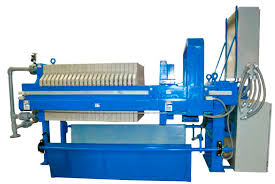 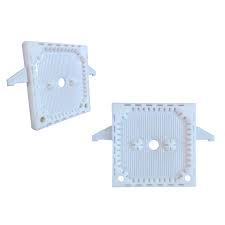 Cloreto de sódio
Pontos do trabalho:
Sal marinho, sal refinado, sal iodado, sal do Himalaia.
Explique: o  porque do processo de fabricação do sal é físico.
Explique as etapas de fabricação do  cloreto de sódio
Explique as etapas de fabricação do cloreto de sódio industrial.
Por que na Europa são utilizadas grandes quantidades de cloreto de sódio para limpar as rodovias do gelo de inverno.
Quais as empresas que hoje produzem cloreto de sódio no brasil e sua localização.
Obs: capa com o logo da USP/cotel, data, título, alunos
Trabalho digitado
E-mail para entregar: paribeiro@usp.br ( somente este )
Data:
Exercícios de química inorgânica ( metais alcalinos )
1)	Explique o processo Downs de obtenção do sódio metálico ( tipo de eletrólise, mistura eutética, vantagem de trabalhar com a mistura eutética ,como é a célula de Downs ,como é estocado o sódio metálico,funcionamento da célula, reações)
2)	Um outro método de obtenção do sódio é através da redução dos seus óxidos , utilizando como redutores Ca,Al ou Mg. Em que estado é obtido o metal alcalino e quais os cuidados que devem ser tomados.Como deve ser estocado o sódio, se foi esse o produto obtido.
3)	Descreva sobre a estrutura eletrônica, tamanho dos átomos, densidade, energia de ionização e eletronegatividade dos metais alcalinos em relação  aos demais elementos da tabela.
4)	Descreva o processo de obtenção da soda caustica na célula de Castner Kellmer.
5)	Mostre a reação de obtenção do amideto de sódio. Por que o amideto de sódio após fabricado deve ser estocado em embalagens herméticamente fechadas.Justifique por reação.
,
6)	Quando um átomo de MA forma um íon, o tamanho do íon está relacionado a 2 fatores. Explique.
7)	Mostre por meio de reações por que o NaOH não pode ser armazenado em vidro ou porcelana.
8)	Explique por que as soluções dos carbonatos dos MA são básicas
9)	Explique o processo Leblanc de obtenção do carbonato de sódio, tendo como matéria prima inicial o cloreto de sódio. Não esquecer dos dados relevantes.
10)	Descreva o processo Solvay de obtenção do carbonato de sódio com as etapas mostradas por reação, inclusive as que mostram a regeneração da matéria prima. Não esquecer dos dados relevantes do processo.
Prof. Paulinho